Blind and Low Vision Education Network NZ
Audit Closing Report to the Members of the Board
Year ended 31 December 2023
[Speaker Notes: Instructions:
Update school name to agree to financial statements]
Table of contents
2
[Speaker Notes: Instructions:
If you add a slide, please update the contents page]
Audit summary
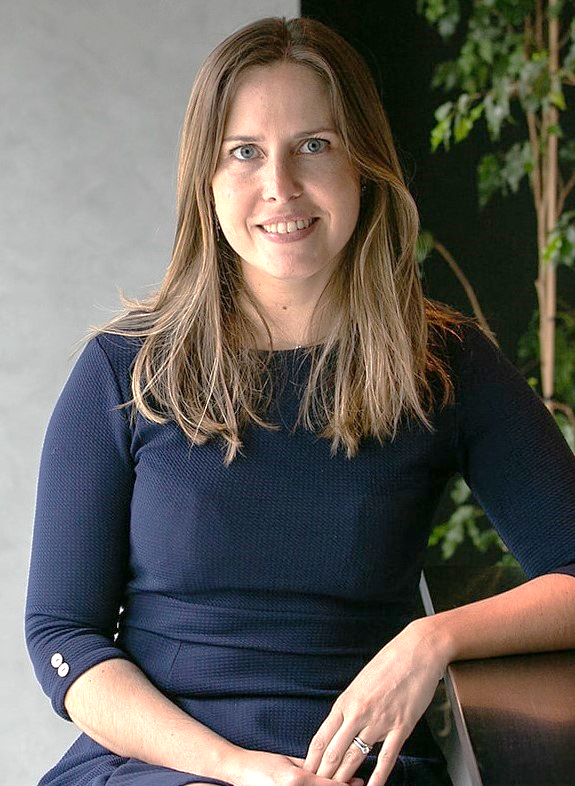 Blind and Low Vision Education Network NZ
Myriam Gros
Director
+64 9 366 5051
myriam.gros@williambuck.co.nz
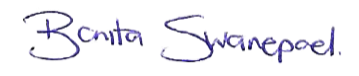 Bonita Swanepoel
Director
+64 9 366 5028
bonita.swanepoel@williambuck.co.nz
3
[Speaker Notes: Instructions:
Update school name
Make sure all high and significant risks per ARM appear in the audit focus areas, which ties to the slide about audit focus areas
Make sure slides follow the same order
Add areas of improvements, in order of importance, make sure slides follow the same order.
Update director name and date]
Significant
Higher
Audit focus areas
Lower
We identified the following risk areas within the financial report. We have summarised areas with significant risk or material adjustments below:
Legend
4
[Speaker Notes: Instructions:
Update as per ARM, take care to ensure LRF completeness agree to the ARM 
Update the ticks to where relevant
If you had a material adjustment on the focus areas, then add a tick to the adjustments column
If you had a suggested improvement, then add a tick to area of improvement
Management judgement will most likely only be relevant to CM for schools]
Focus areas
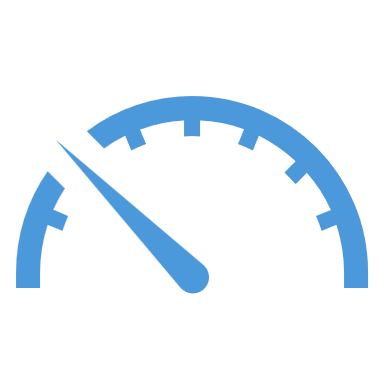 Cyclical Maintenance
Purely Substantive
Purely Control
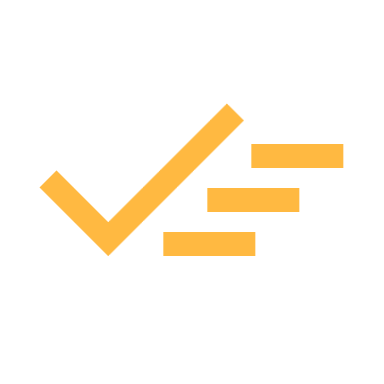 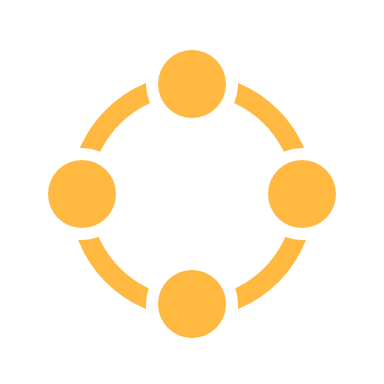 5
[Speaker Notes: Instructions:
Read and update all yellow highlights
This slide should link to adjustments and to improvements if any
The par about the 10YPP will always stay – therefore not highlighted
The two about expert/ painter/ quote etc – choose the relevant one. This should agree to note used in FS.]
Focus areas
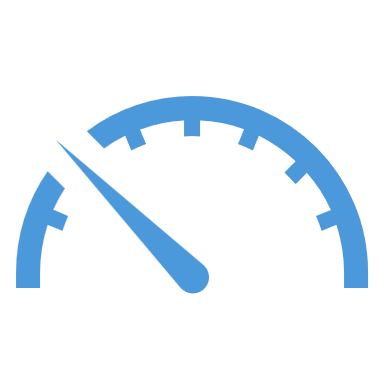 Probity of Expenses
Purely Substantive
Purely Control
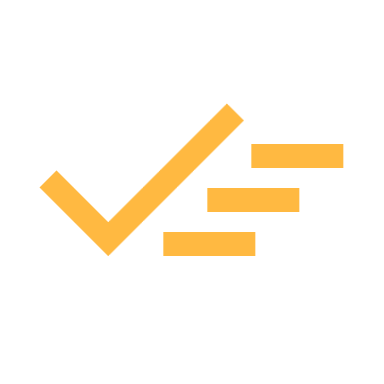 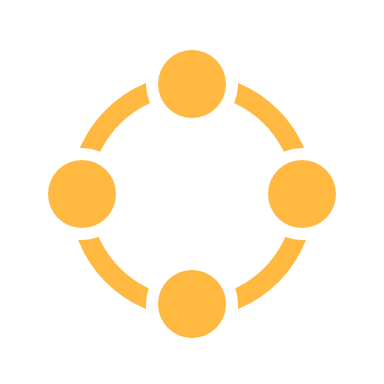 6
[Speaker Notes: Instructions:
Update yellow highlights
You did or did not have adjustments?
You have improvements or not?
You have nothing to report?]
Focus areas
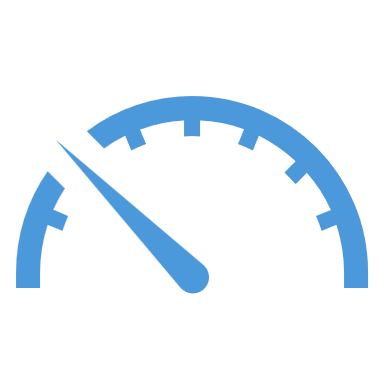 Management override of controls
Purely Substantive
Purely Control
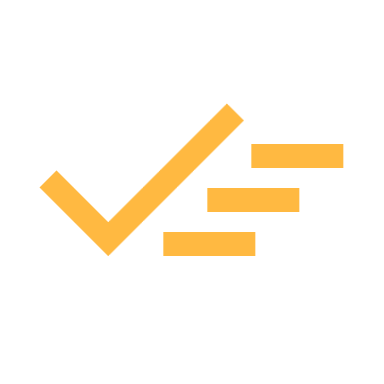 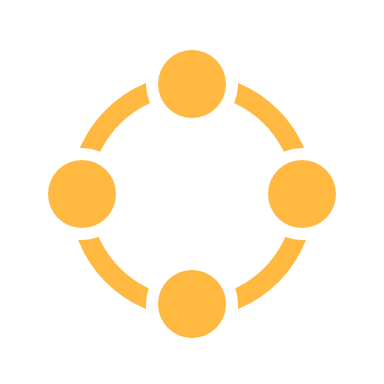 7
[Speaker Notes: Instructions:
Update yellow highlights, choose between the last 2 paragraphs]
Focus areas
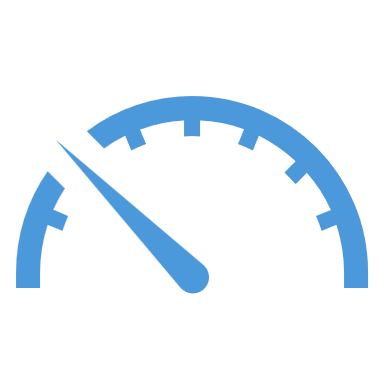 Fraud Risk in Revenue (Completeness)
Purely Substantive
Purely Control
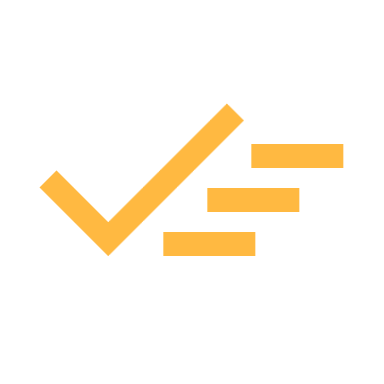 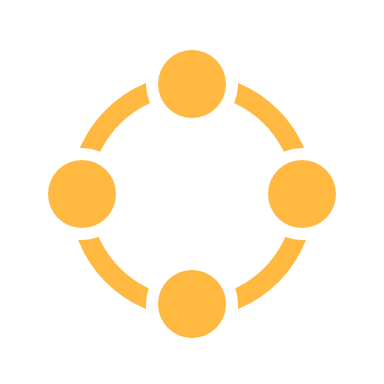 8
[Speaker Notes: Instructions:
Update yellow highlights
You did or did not have adjustments?
You have improvements or not?
You have nothing to report?]
Other focus areas
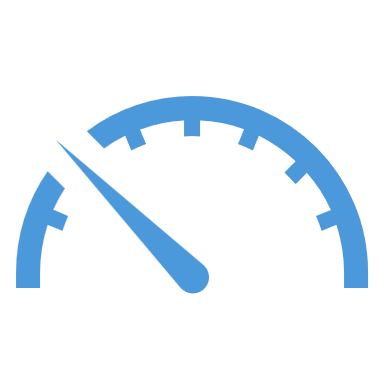 Segregation of Duties
Purely Substantive
Purely Control
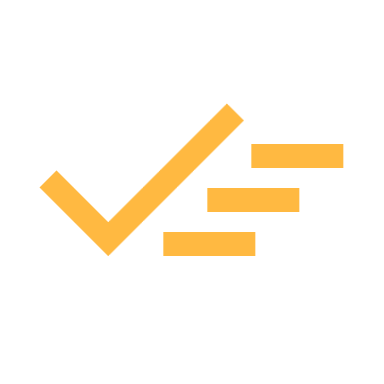 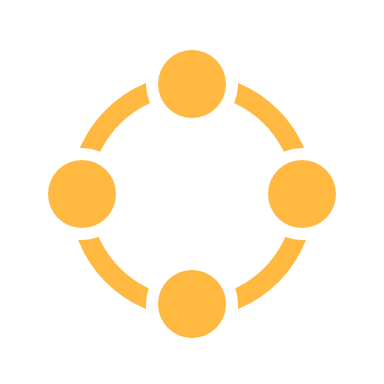 9
[Speaker Notes: Instructions:
Update yellow highlights
You have improvements or not?
You have nothing to report?]
Summary of adjusted and unadjusted audit differences
Adjusted audit differences
Refer to the Board’s Letter of Representation to the auditors for a summary of the minor Unadjusted Differences.
10
Areas of improvement
Areas of improvement
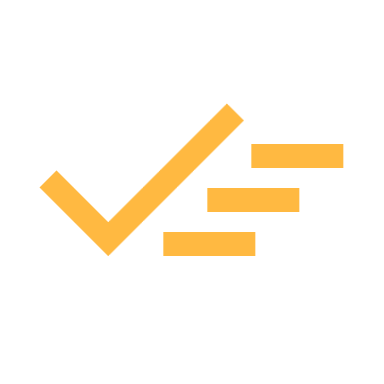 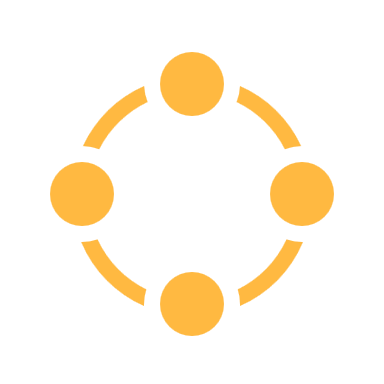 12
[Speaker Notes: Include MLP as per our templates, make sure formatting looks right
If you have a new point, then send to the directors to approve and add to the MLP bank]
Communication of other matters
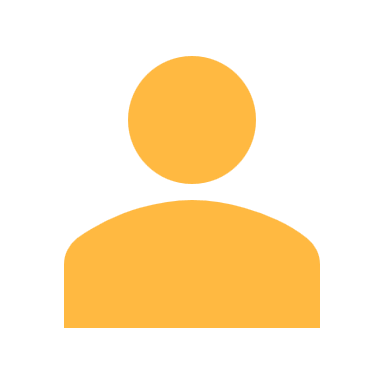 13
[Speaker Notes: No updates required]
Communication of other matters
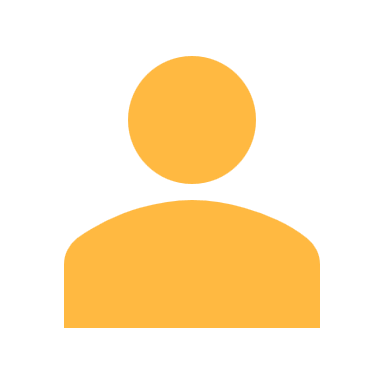 14
[Speaker Notes: No updates required]
Helpful resources
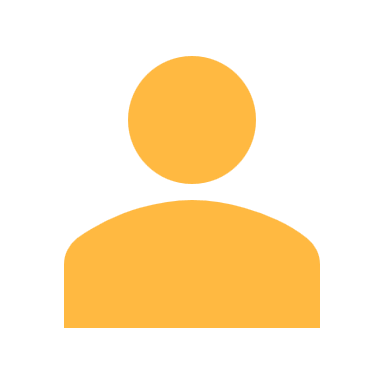 15
[Speaker Notes: No updates required]